College and Career 
Master Plan Update

May 21, 2019
Agenda
The purpose of tonight’s presentation is to provide the board a status update on the College and Career Readiness (CCR) Master Plan.

Topics Include:
	1. Master planning process
	2. Preliminary listening campaign data
	3. Preliminary labor market data
	4. Preliminary pathway data	
	5. Components of quality college and career pathways
Master Plan Initiative: Goals
Develop an Implementation Plan making CTE an integral part of high school improvement
 Undertake a district-wide needs and capacity assessment
Strengthen capacity of district and site leadership to effectively design and implement college and career pathways
Define key metrics for assessing progress and supporting continuous improvement
Bringing the Vision to Life
ConnectEd and College & Career Pathways will help to operationalize:
Portland Public Schools High School Strategic Plan
Graduate Profile developed by Prospect Studios
Compelling Change Data: Graduation Rates
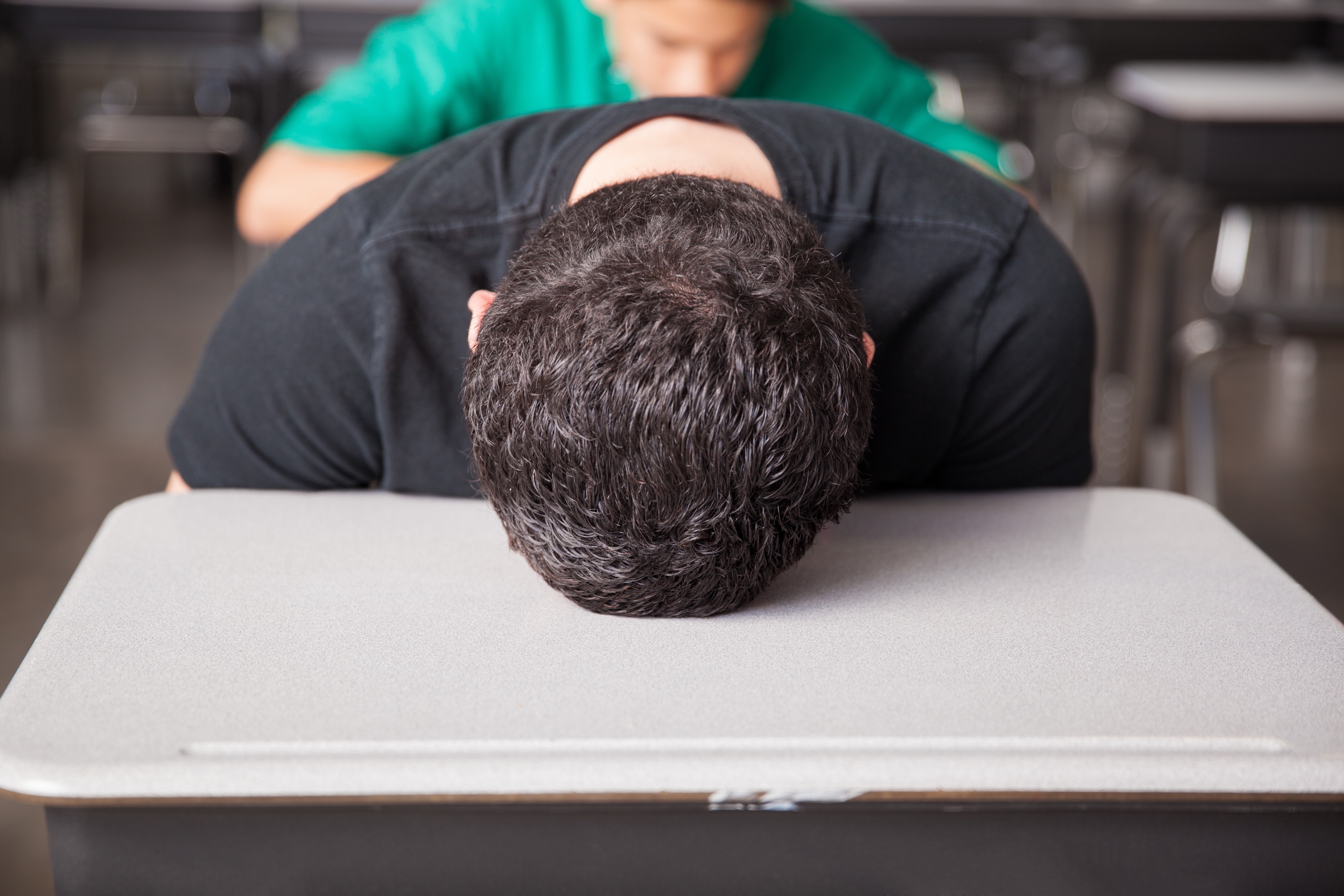 High school is not working for very large numbers of young people
6
PPS Race/Ethnicity Gap
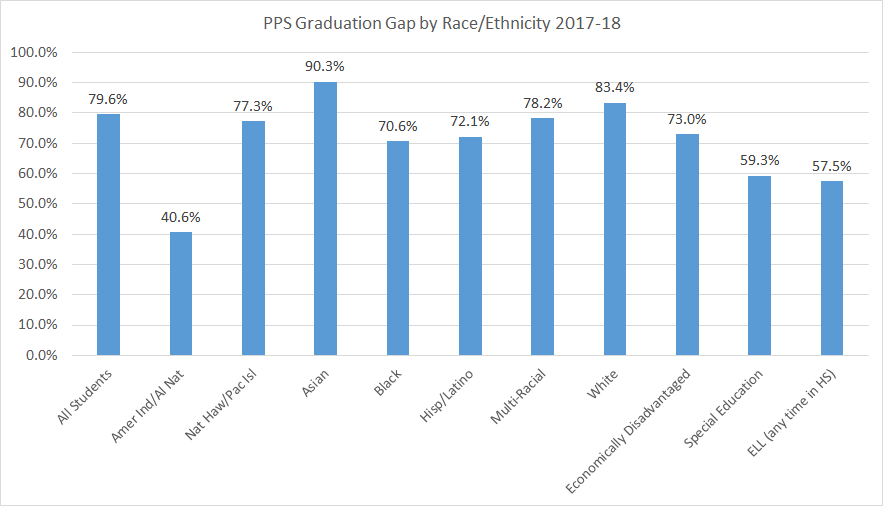 7
[Speaker Notes: -this data shows our achievement gap persists.]
PPS CTE Graduation RatesStudents completing 1 credit in CTE
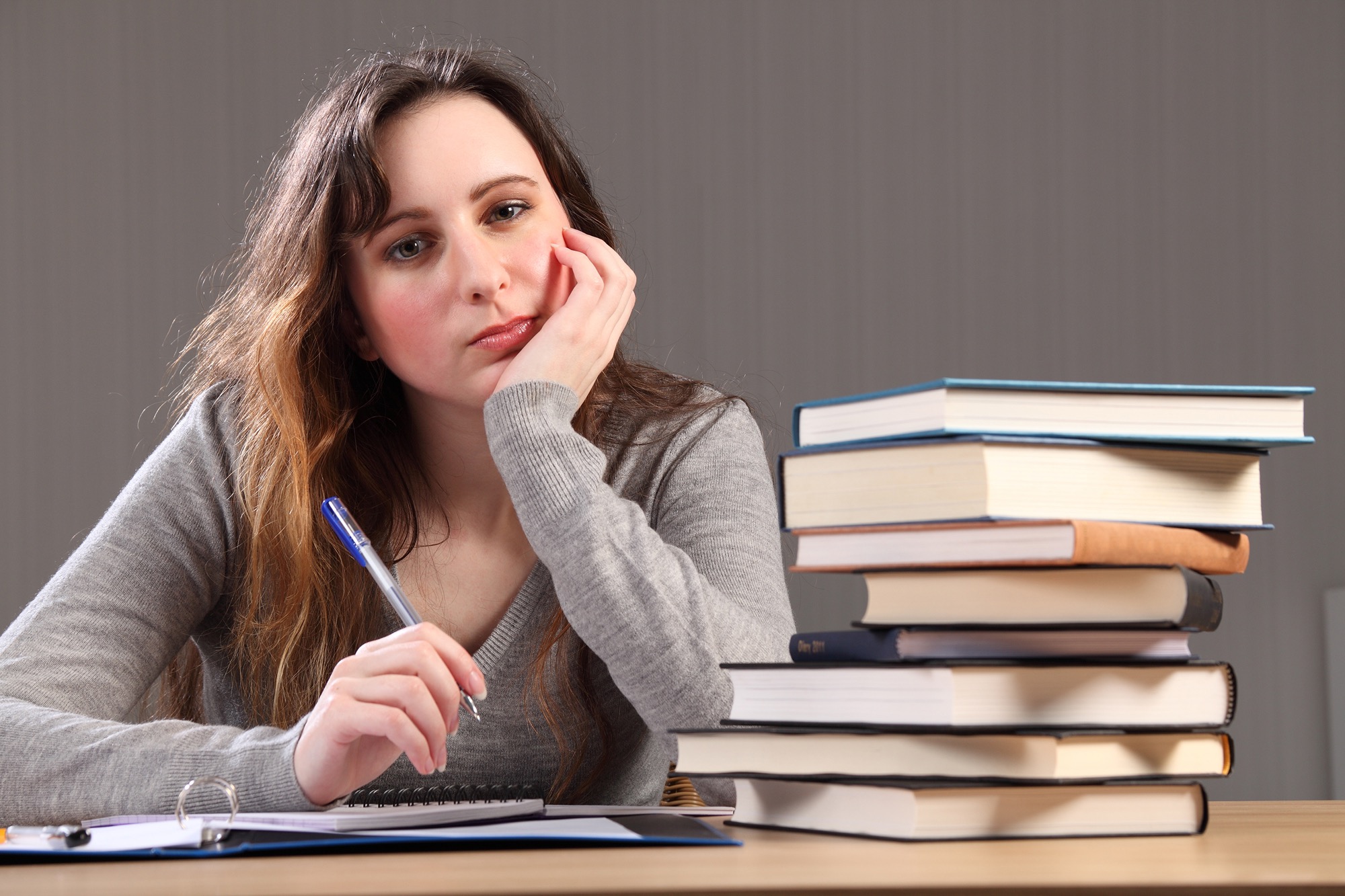 More math, science, English, and social studies without relevance won’t engage today’s students
9
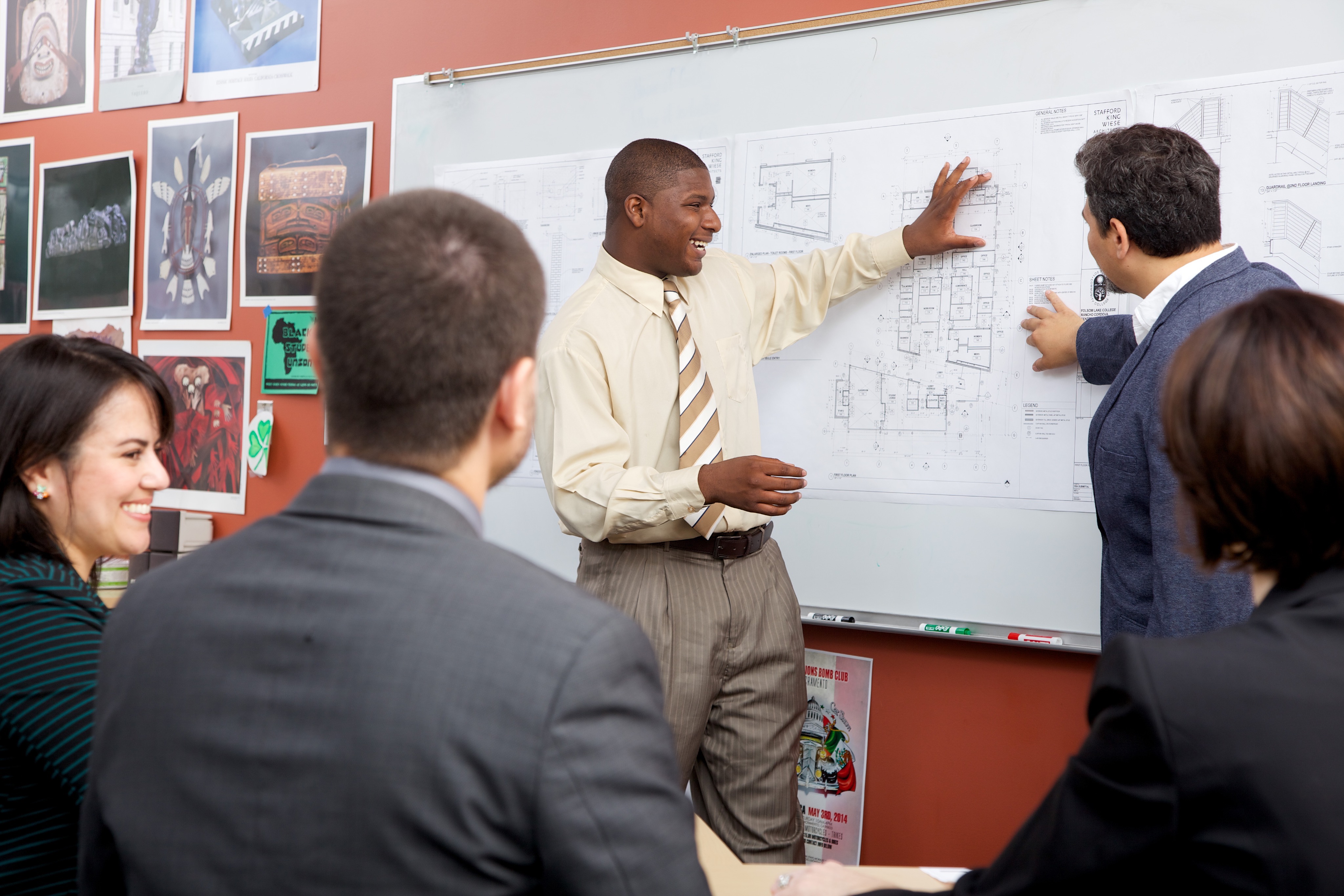 Strong career and technical education alone can’t produce career success
10
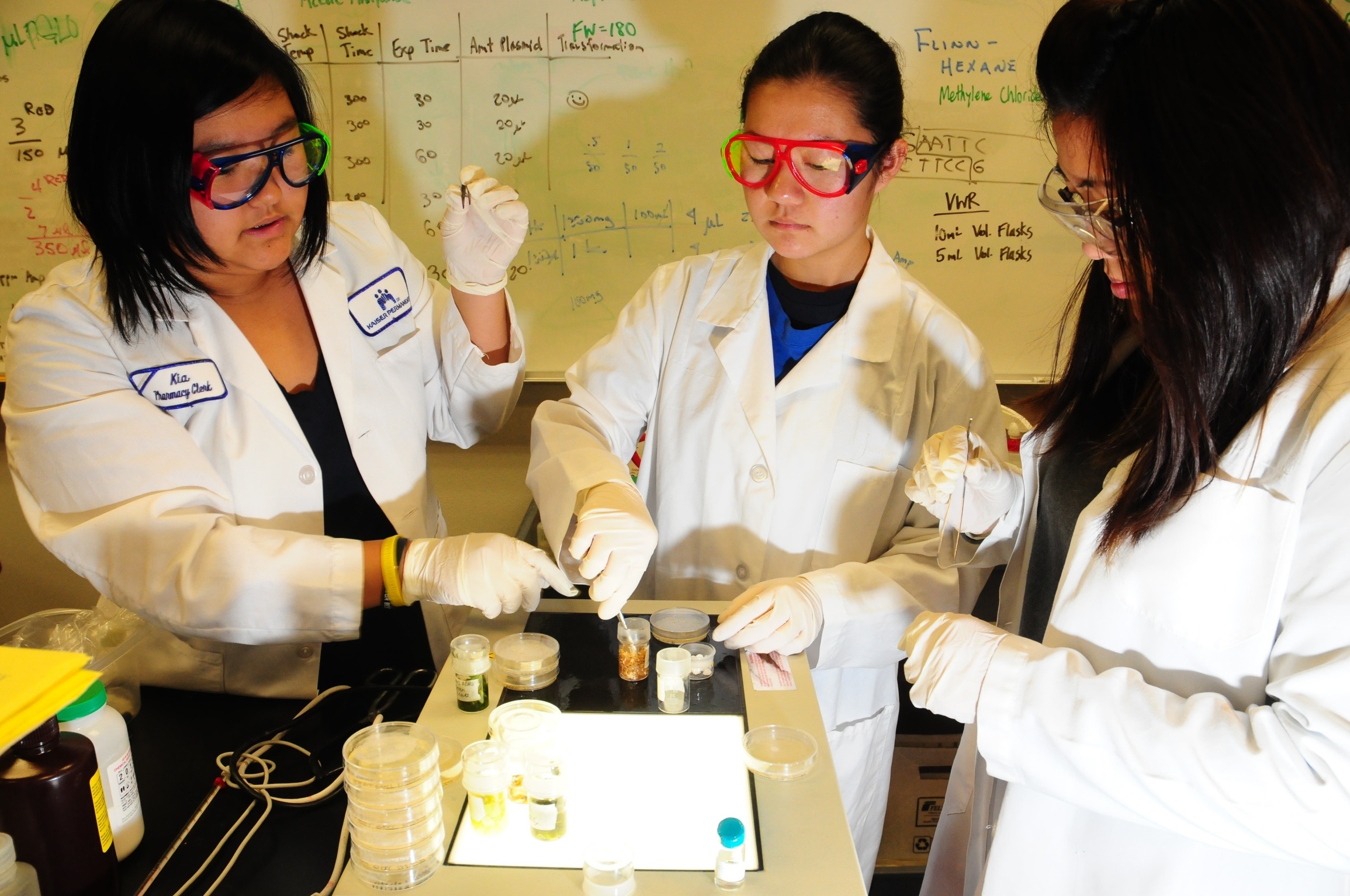 We need a new approach: pathways that prepare students for both college and career
11
Where We are in the Process
Timeline- what we have done
Timeline- what is next
Process: Current Status
[Speaker Notes: Add dates
Change District to “no caps” – district]
Process: Current Status
Process: Current Status
Listening Tour Jan-Apr 2019
High school principals, vice principals, counselors, core academic & CTE teachers

District leadership

Career Coordinators

Portland Association of Teachers (PAT) 

Industry, post-secondary & community partners
[Speaker Notes: 250+ participants
Included:
Administrators and teachers from Alliance, Benson, Grant, Madison
District leadership included Superintendent, board members, instructional leaders
CTE teachers and TOSAs (Teachers on Special Assignment)]
Compelling Community Aspiration Data: Graduate Portrait Themes
Proposed PPS Graduate Portrait*
* Board Approval Required
[Speaker Notes: Note:  pulled from draft Graduate profile
Note:  Board needs to approve]
Proposed PPS Graduate Portrait*
* Board Approval Required
[Speaker Notes: Note:  pulled from draft Graduate profile
Note:  Board needs to approve]
Preliminary Listening Campaign Feedback
Hopes
Hopes:  What we heard…
Concerns
Concerns:  What we heard…
Strengths to Build On
Strengths to build on:  What we heard…
Support Needed
Support needs:  What we heard…
Questions
Questions and important points to consider
Preliminary Labor Market Data
[Speaker Notes: Data collected
Crosswalk CTE program data with Labor Market data
Refer that we’ve taken Board through data before]
Current and projected labor demand intri-county region: Multnomah, Washington & Clackamas Counties
Total 2017 employment: 1.0 million

Projected for 2027: 1.2 million
Source data: Oregon Employment Department occupational projections
Provided by EcoNorthwest:  Andrew Dyke
[Speaker Notes: Tri-county region: Multnomah, Washington, and Clackamas counties
Add/say percent of total employment]
Tri-county job openings by occupational group
Total projected openings through 2027: 1.3 million (130,000 per year)
Source data: Oregon Employment Department occupational projections
Provided by EcoNorthwest:  Andrew Dyke
High-wage / high-demand jobs
“High-wage” jobs typically pay wages above the median wage for the region

“High-demand” jobs are expected to grow faster than the median growth across all occupations in the region

46,500 of the expected 131,000 annual openings are in high-wage/high-demand occupations

On average, these openings will require much more education than will other positions
Note: Competitive education level; ”High school” not shown; the competitive education requirement for all occupations is at least high school 
graduation.  Source data: US Bureau of Labor Statistics and Oregon Employment Department occupational projections
Provided by EcoNorthwest:  Andrew Dyke
High-wage / high-demand jobs requiring anassociate degree or higher
Note: Based on competitive education level; table shows occupations anticipated to have greater than 300 annual openings
Source data: Oregon Employment Department occupational projections
Provided by EcoNorthwest:  Andrew Dyke
[Speaker Notes: All relevant occupations with > 300 annual openings
Change labels to white font

YC:  Focus on the process and what we heard
AT:  Sharing sample of the data

YC:  Put data in as an appendix
SC:  We know you’ll be interested in seeing what the data looks like.  We’re giving you a sample now.
YC:  Data still needs to be analyzed

SC:  We’re on target for meeting the deadlines

RP:  Links from Memo require apps4pps; need to change it to something public facing]
High-wage / high-demand jobs requiring high school graduation or non-degree postsecondary education
Note: Based on competitive education level; table shows occupations anticipated to have greater than 150 annual openings
Source data: Oregon Employment Department occupational projections
Provided by EcoNorthwest:  Andrew Dyke
[Speaker Notes: All relevant occupations with > 150 annual openings]
Preliminary Pathway Data
Analyzing Pathway Outcomes
PPS is redesigning the CTE Data System to promote school and program improvement
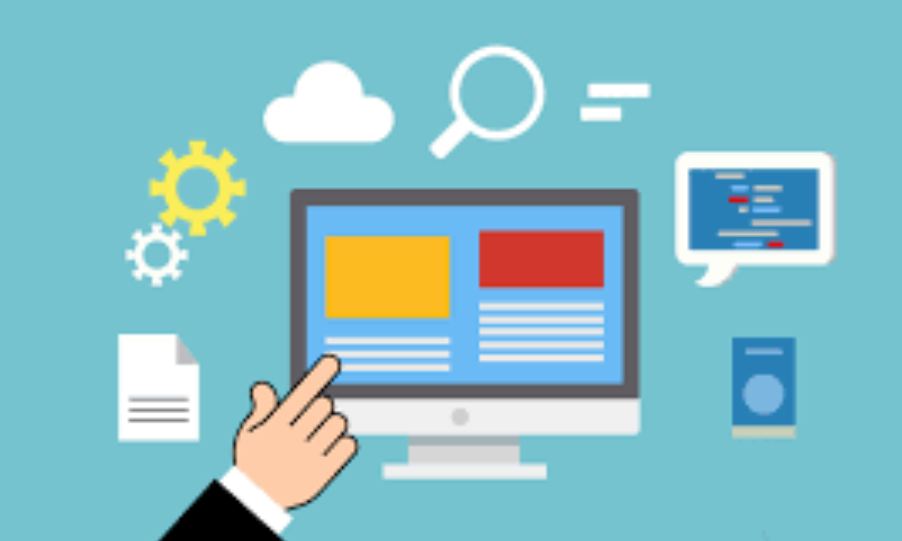 Features:

Pathway enrollment by school
Levels of student course taking
Demographics (grade, gender, race, special pop.)
Link to educational data to track in-school experiences
Connect to labor market demand and student outcomes
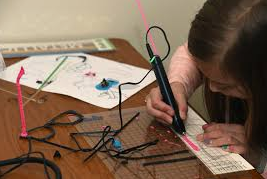 Pathway offerings by the numbers2018-19
63 CTE pathways offered in ten high schools
8,037 current 9-12 students have earned (or are projected to earn by the end of this year) CTE credit. 66% of total 9-12 district enrollment
4,853 current 9-12 students have achieved concentrator status (or are projected to) in a CTE pathway. 40% of total 9-12 district enrollment
[Speaker Notes: 8,037 students projected to earn credit = (XX percent of total 9-12 district enrollment) 
4853 students have achieved concentrator status or are projected to = (XX percent of total 9-12 district enrollment)]
Top 5 Clusters for 9-12 Student Enrollment
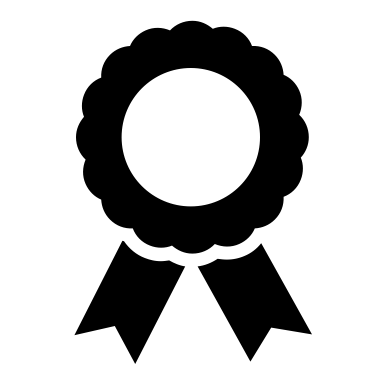 5
Pathway					Students
Arts, AV, & Communication		4,408
Health Services 				3,686
Hospitality & Tourism			2,584
Information Technology 		1,963
Architecture & Construction		1,431
Top 5 Clusters for 9-12 Student Concentration
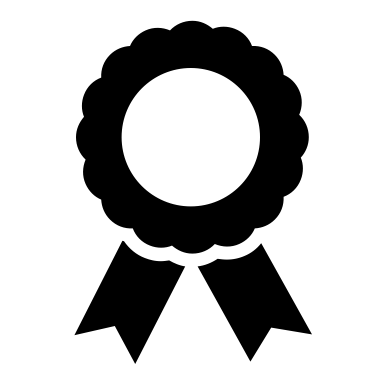 5
Pathway					Students
Arts, AV, & Communication		1,740
Health Services 				   912
Hospitality & Tourism			   786
Information Technology 		   736
Architecture & Construction		   572
Gender Equity
Fewer than 25% of enrollees are female in the following clusters

Engineering		19%
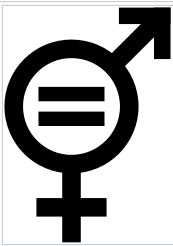 [Speaker Notes: There were no instances of fewer than 25% male enrollees]
Gender Equity
Fewer than 25% of concentrators are female in the following clusters
 Manufacturing			11%
 Engineering				13%
 Information Technology		17%
 Architecture & Construction	19%	
 Transportation Logistics		21%
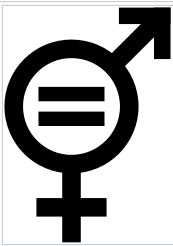 [Speaker Notes: There were no instances of fewer than 25% male concentrators.
Note that the finance cluster had no concentrators yet for either male or female enrollees.]
Linked Learning Overview:An approach
Comprehensive Pathways: An Approach, Not a Model
The Four Core Components
College preparatory academics with real world application
Cluster/sequence of career and technical education, with industry certification
Continuum of work-based learning
Personalized student supports
Common Features
Utilize pathway student learning outcomes to guide and align assessment, curriculum, and instruction
Blend academic and career-themed course content through rigorous and relevant standards-aligned projects
[Speaker Notes: Pathway student learning outcomes describe what we want graduates to know and be able to do – in the context of the career theme

Pathways that provide personalized support to integrate academic and technical/professional learning through real world application and work-based learning, have a better chance of graduating with the knowledge, skills and dispositions necessary for college and career readiness because they had the opportunity to practice and develop them while in high school.]
Common Features
Students learn in cohorts; teachers use common planning time
Provide learning beyond the classroom and the school day
Offer dual-enrollment and dual-credit with college institutions
[Speaker Notes: Pathway student learning outcomes describe what we want graduates to know and be able to do – in the context of the career theme

Pathways that provide personalized support to integrate academic and technical/professional learning through real world application and work-based learning, have a better chance of graduating with the knowledge, skills and dispositions necessary for college and career readiness because they had the opportunity to practice and develop them while in high school.]
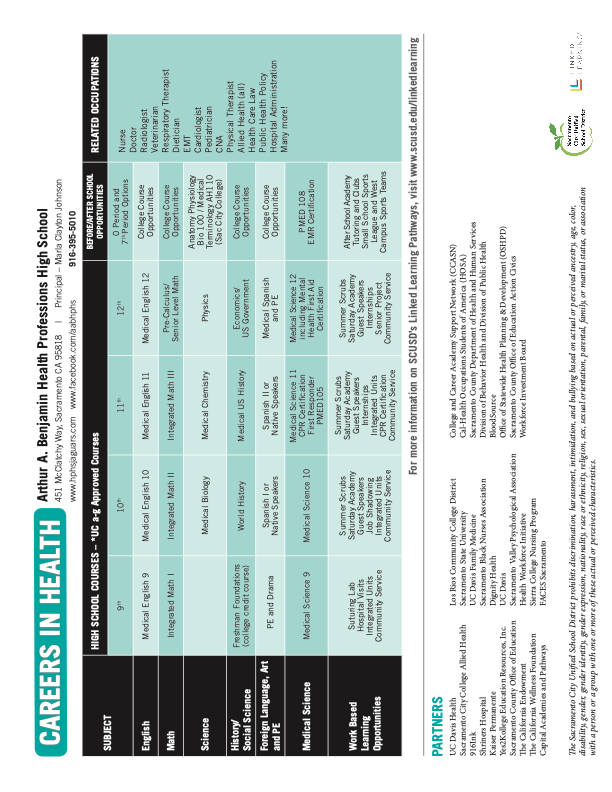 50
How We Know It’s Working: Students in Certified Pathways
20 percent more pathway students report improved communication and teamwork skills
Accrue more credits—equivalent of more than two courses
Are more likely to graduate (5-9 percentage points); less likely to dropout
Significant achievement gains for lowest achieving students
Enroll and persist in postsecondary programs at equal or higher rates (+ 12 percent for African Americans)
Earn as much as $2,500 more annually in the eight years after high school graduation, equivalent to bump associated with an AA degree